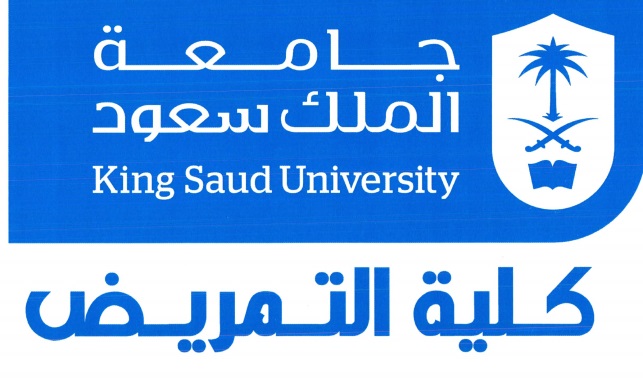 Unit IX: Validity and Reliability in nursing research
Prepared by: NUR 500 Research team 
1ST semester 38/39. H
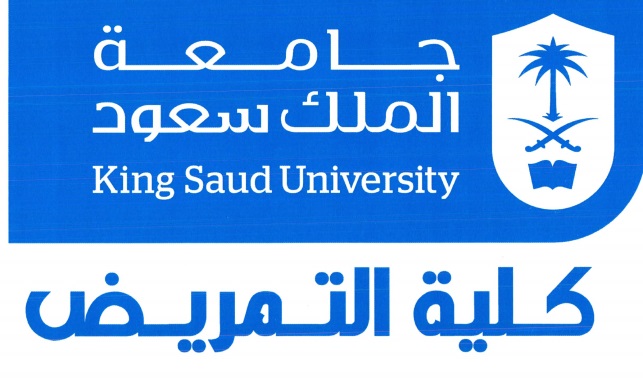 Scientific Rigor
Function of Methods Used:
To define the problems and develop an evidence based aims and hypothesis
 To measure the variables with attention to potential sources of measurement error and bias.
 To use and interpret statistical and other analysis precisely.
 To limit generalizations
Polit & Beck 2017
OBJECTIVES
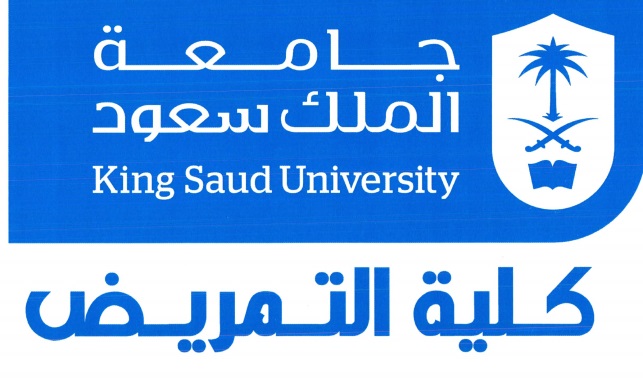 On completing this Unit, you will be able to: 
Describe measurement error and its impact on the research process.
Identify how item analysis can assist in maintaining rigor of measurement instruments.
Describe reliability & validity strategies.
Explain the concept of responsiveness and its associated techniques.
Clarify sensitivity and specificity.
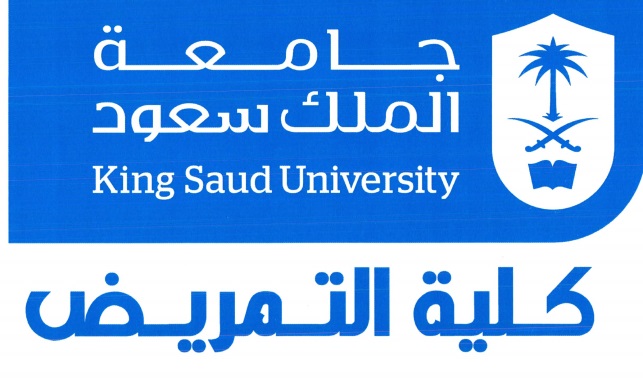 Item Analysis
Not usually reported in the literature unless the study is one that seeking to establishing the psychometric properties of an instrument.
 An instrument that has to many items will artificially increase the scores used in reliability testing as well as respondent fatigue.
 Goal:
 To determine that each item is measuring the concept that it intents to measure. 
To delete items that are redundant or are measuring another concepts.
 Technique: Item to Total Correlation
 Items that score a correlation score >0.70 are redundant of other items on the scale
Polit & Beck 2017
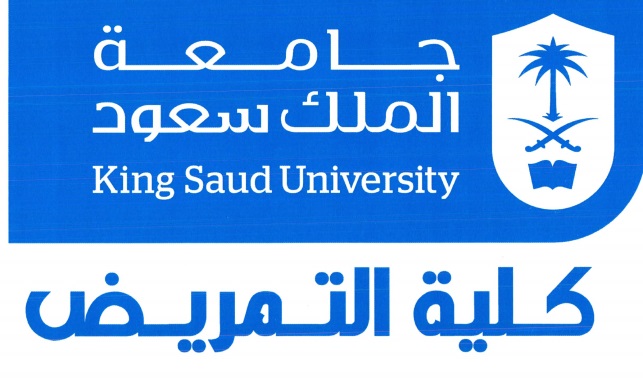 Measurement Error
An measurement’s results varies as a result of accuracy in the measurement (true scores) and other factors (commonly called error)
 The degree of deviation between true scores and obtained scores when measuring a characteristic
 Observed Data = True Score + Error (XO = XT +_ XE)
 Too much error can lead to misleading conclusions about study findings
Polit & Beck 2017
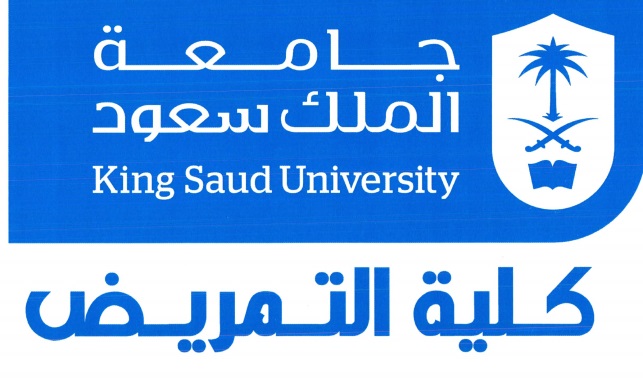 Error of Measurement
Error score does not necessarily mean “wrong” score
Error component is a composite of other factors that are also being measured by the researcher
Error score includes other factors
Example: Pain score (how much of the score is from “anxiety” around pain)?
Polit & Beck 2017
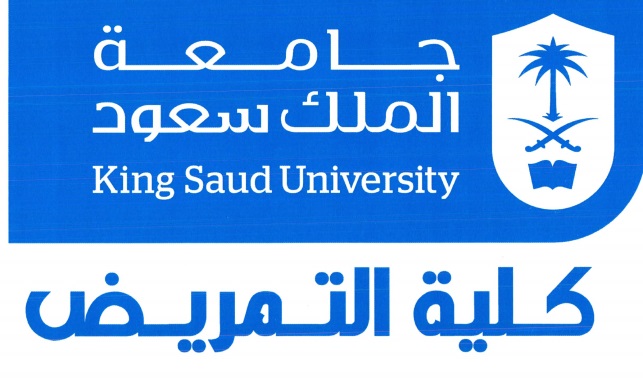 Types of Error
Random Error
Inconsistent, random variation
Error without qualification
Cannot find a pattern in error
Systematic Error
Consistent error, not random
Bias
Has a consistent pattern
Polit & Beck 2017
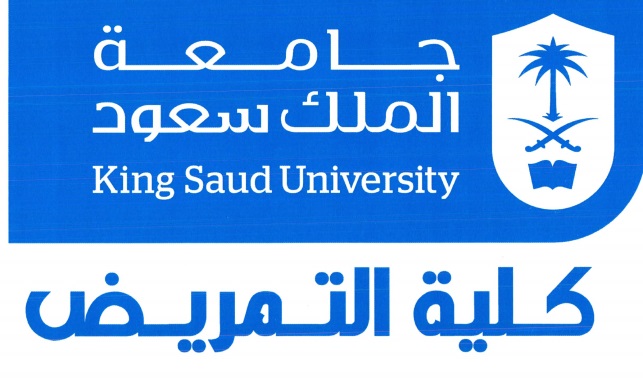 Sources of Measurement Error
Situational Contaminants
Was there disruptions during the measurement?

Response-Set Bias
Where a respondent always chooses the same answer or one that they believe the investigators want

Transitory Personal Factors
Such as a headache, or increased stress
Polit & Beck 2017
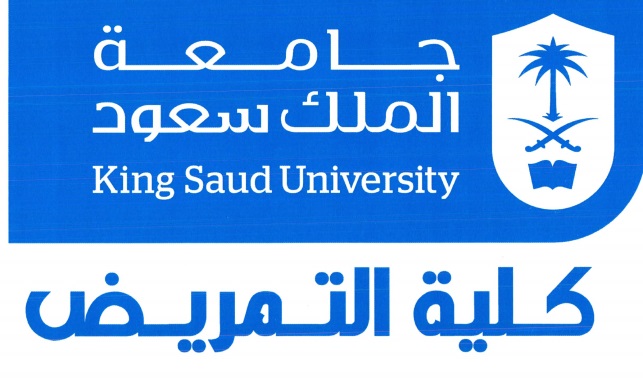 Sources of Measurement Error
Administration Variations
Are score different at different times of the year?

Instrument Clarity
Was the instrument written at the correct literacy level?

Response Sampling
Was the convenience sample biased in some way such as all female?
Polit & Beck 2017
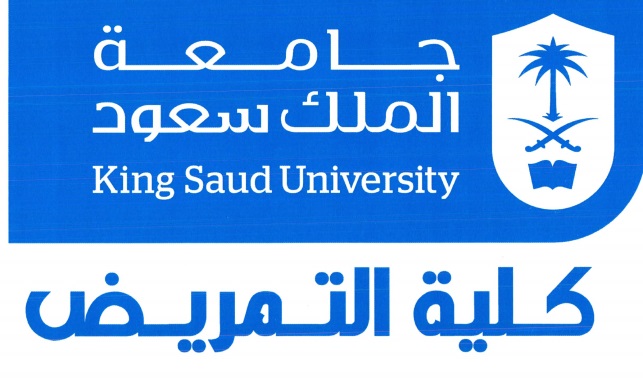 Reliability: Data Collection
• Degree of consistency with repeated measurements 
Categories of Reliability: 
Stability: Used with same people (patients) on separate occasions (over time) and get same answers 
Internal Consistency: All subparts/items are measuring same general thing 
Equivalence: Equitable results from two or more instruments or observers
Polit & Beck 2017
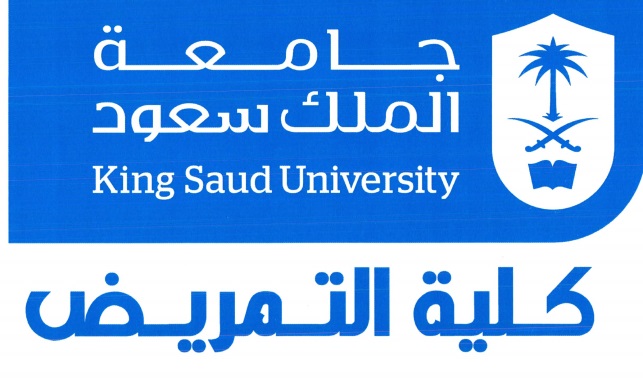 Reliability: Stability
Sometimes called test, re-test reliability
 Is the agreement of measuring instruments over time.
 To determine stability, a measure or test is repeated on the same subjects at a future date.
 Results are compared and correlated with the initial test to give a measure of stability.
 Typically the Spearman-Brown coefficient.
 Scores equal to or greater than 0.70 are usually considered sufficient.
Polit & Beck 2017
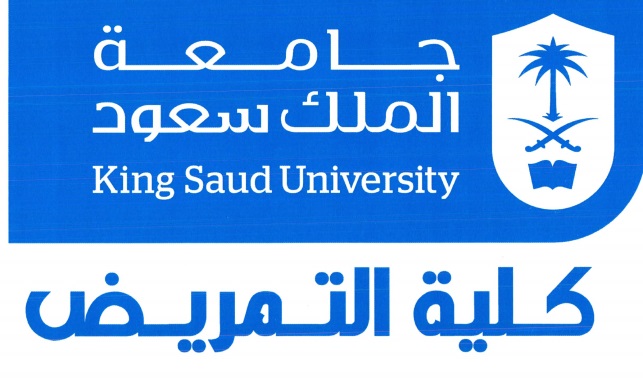 Reliability: Internal Consistency
This form of reliability is used to judge the consistency of results across items on the same test.
 Essentially, you are comparing test items that measure the same construct to determine the tests internal consistency.
Statistical Techniques
Split-Half: 
Items are divided into 2 sections, then a correlation between the two sections is determined.
Cronbach’s Alpha:
 The average of all possible split half reliabilities for a set of items 
By convention, a lenient cut-off of .60 is common in exploratory research; alpha should be at least .70 or higher to retain an item in an "adequate" scale; and many researchers require a cut-off of .80 for a "good scale."
Polit & Beck 2017
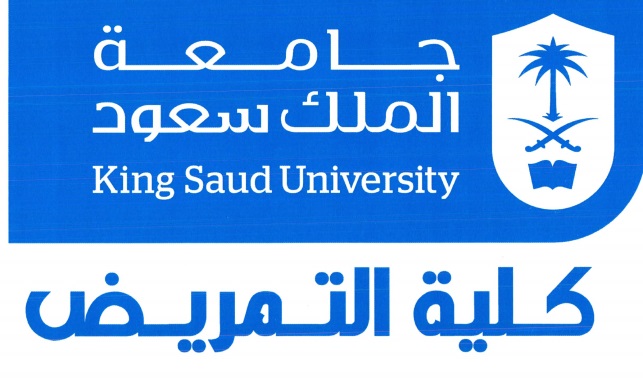 Reliability: Equivalence
Equivalency reliability is the extent to which two observers or items measure identical concepts at an identical level of difficulty.
Inter-Rater Reliability
Are different observers using the same instrument measuring the same phenomena equivalent?
A statistical measure of inter-rater reliability is Cohen’s Kappa
Ranges from -1.0 to 1.0 where
Large numbers mean better reliability,
Values near zero suggest that agreement is attributable to chance, and
Values less than zero signify that agreement is even less than that which could be attributed to chance.
Instrumental Equivalency
Are two (presumably parallel) instruments administered at about the same time equivalent?
Polit & Beck 2017
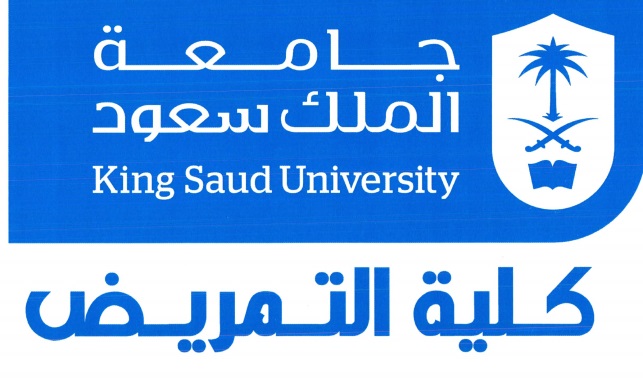 Validity: Data Collection
Degree to which a data collection instrument measures what it is supposed to be measuring.
Validity isn’t determined by a single statistic, but by a body of research that demonstrates the relationship between the test and the behavior it is intended to measure.
Polit & Beck 2017
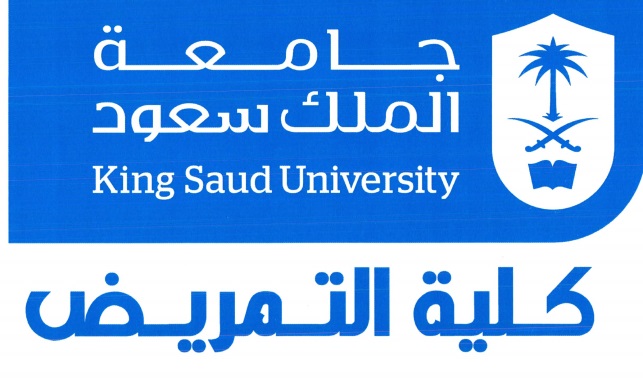 Levels of Validity
There are many types of validity:
Face validity
Content validity
Construct validity
Criterion-related validity
Polit & Beck 2017
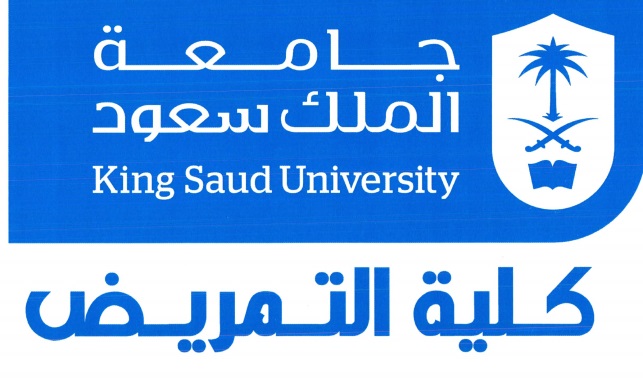 Validity: Face Validity
Face validity is concerned with how a measure or procedure appears.
 Does it seem like a reasonable way to gain the information the researchers are attempting to obtain?
 Does it seem well designed?
 Does it seem as though it will work reliably?
 Unlike content validity, face validity does not depend on established theories for support
Polit & Beck 2017
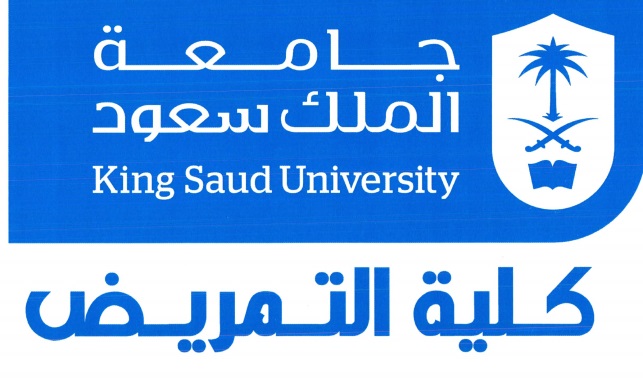 Validity: Content Validity
Content validity evidence involves the degree to which the content of the test matches a content domain associated with the construct.
Ask experts, based on judgment
Adequacy of the “content” area
Do my questions adequately get to the area of interest?
            Yes           No            Maybe
Content Validity Index
 Statistical measure of agreement among the experts.
Polit & Beck 2017
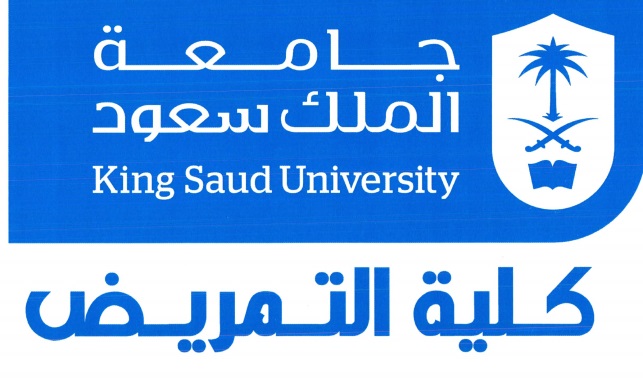 Validity: Construct Validity
Validity of a test or a measurement tool that is established by demonstrating its ability to identify or measure the variables or constructs that it proposes to identify or measure.
The judgment is based on the accumulation of statistical findings, usually correlations, from numerous studies using the instrument being evaluated.
Polit & Beck 2017
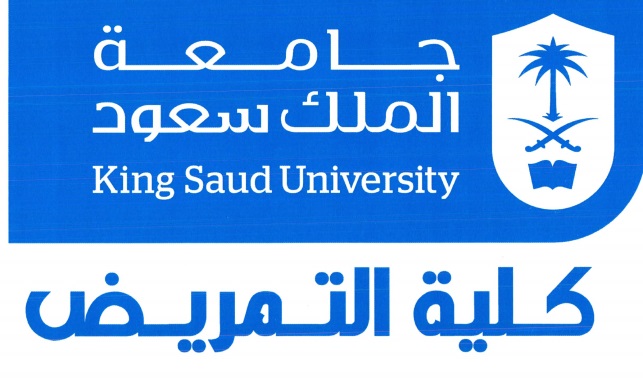 Validity: Criterion-related Validity
Most common strategy: Factor Analysis
Types
Exploratory
Confirmatory
How many factors did the analysis reveal?
What variance was explained by all of the factors?
Usually want to explain more than 70% of the variance
Polit & Beck 2017
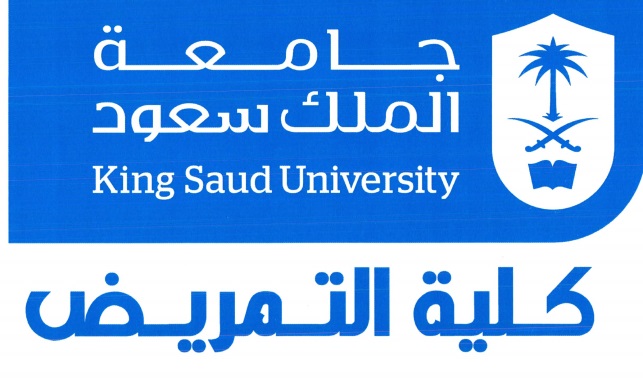 Validity: Criterion-related Validity
A measure of how well one variable or set of variables predicts an outcome based on information from other variables.
Criterion of comparison must be valid itself!
Types
Concurrent (Known Groups)
A measurement/instrument is given to two divergent groups.  If the measurement is valid, the scores should diverge.
Predictive
A measurements ability to predict scores on another measurement that is related or purports to measure the same or similar construct
Polit & Beck 2017
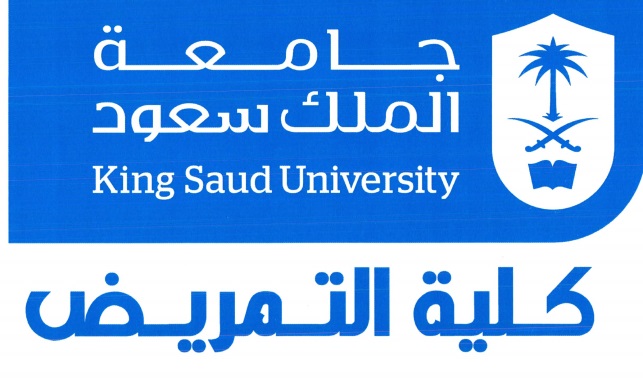 Responsiveness
Controversial as to whether or not this is separate from or just one type of validity.
Looking for the effect size change of the instrument across time.
For some investigators, it is also an assessment of an instruments:
Ceiling Effect
A ceiling effect occurs when test items aren't challenging enough for a group of individuals. Thus, the test score will not increase for a subsample of people who may have clinically improved because they have already reached the highest score that can be achieved on that test.
Floor Effect
 The floor effect is when data cannot take on a value lower than some particular number. Thus, it represents a subsample for whom clinical decline may not register as a change in score, even if there is worsening of function/behavior etc.
Polit & Beck 2017
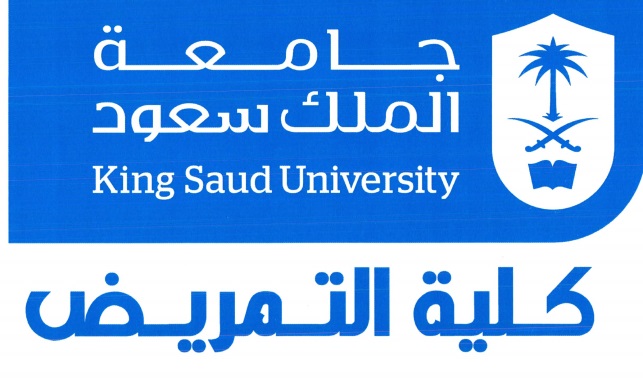 Reliability & Validity
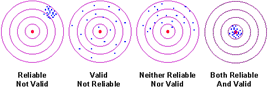 Not totally independent of each other
An instrument that is not reliable cannot possibly be valid
erratic, inconsistent, inaccurate
However, an instrument can be reliable and not valid
Polit & Beck 2017
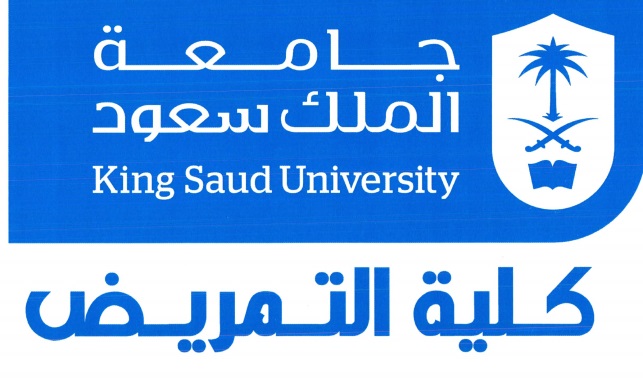 Sensitivity & Specificity
Assess the properties of a diagnostic instrument.
Sensitivity and specificity describe how well the test discriminates between patients with and without disease.
Sensitivity is the proportion of patients with disease who test positive.
Specificity is the proportion of patients without disease who test negative
Polit & Beck 2017
Reliability and Validity in Qualitative Studies
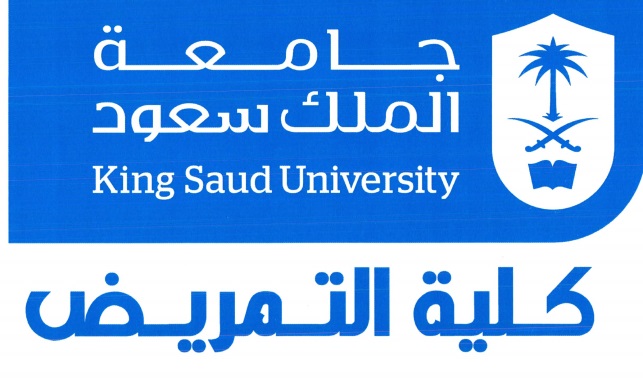 Polit & Beck 2017
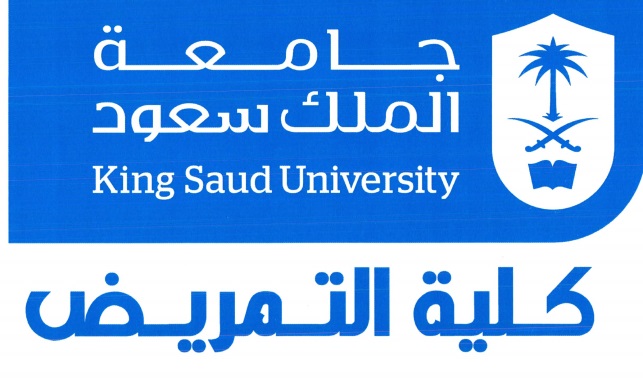 Thank you